Click here to access a recording of me speaking over the slides to help you!
Thursday, 09 January 2025 
Child Language Acquisition: A Recap
Revision Task: Child Language Acquisition
Stages of CLA
Theories of CLA

-behaviourism
-nativism
-Halliday’s functions
CLA
Phonology
CDS
Grammar
5 minutes- What can you remember?
How do we respond to a Child Language Acquisition question?
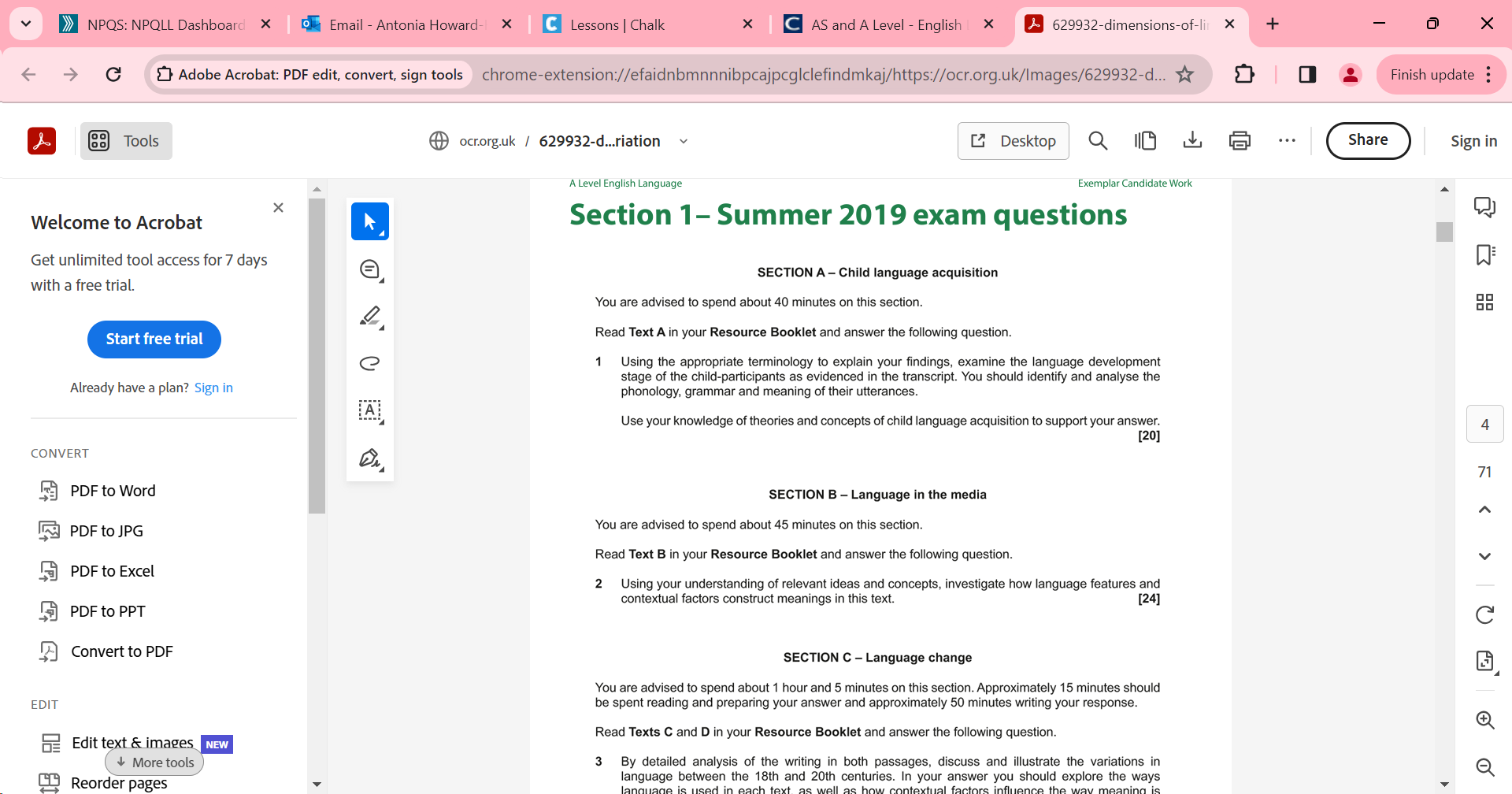 What gets you high marks?
Question 1 20 marks 

Reference to wide range of patterns of language features 
Focussed analysis
Accurate use of a wide range of terminology 
Secure academic register. 
Refer to stages of development
Links to theories/concepts and how they link to the context of the transcript
Commentary on different language levels.
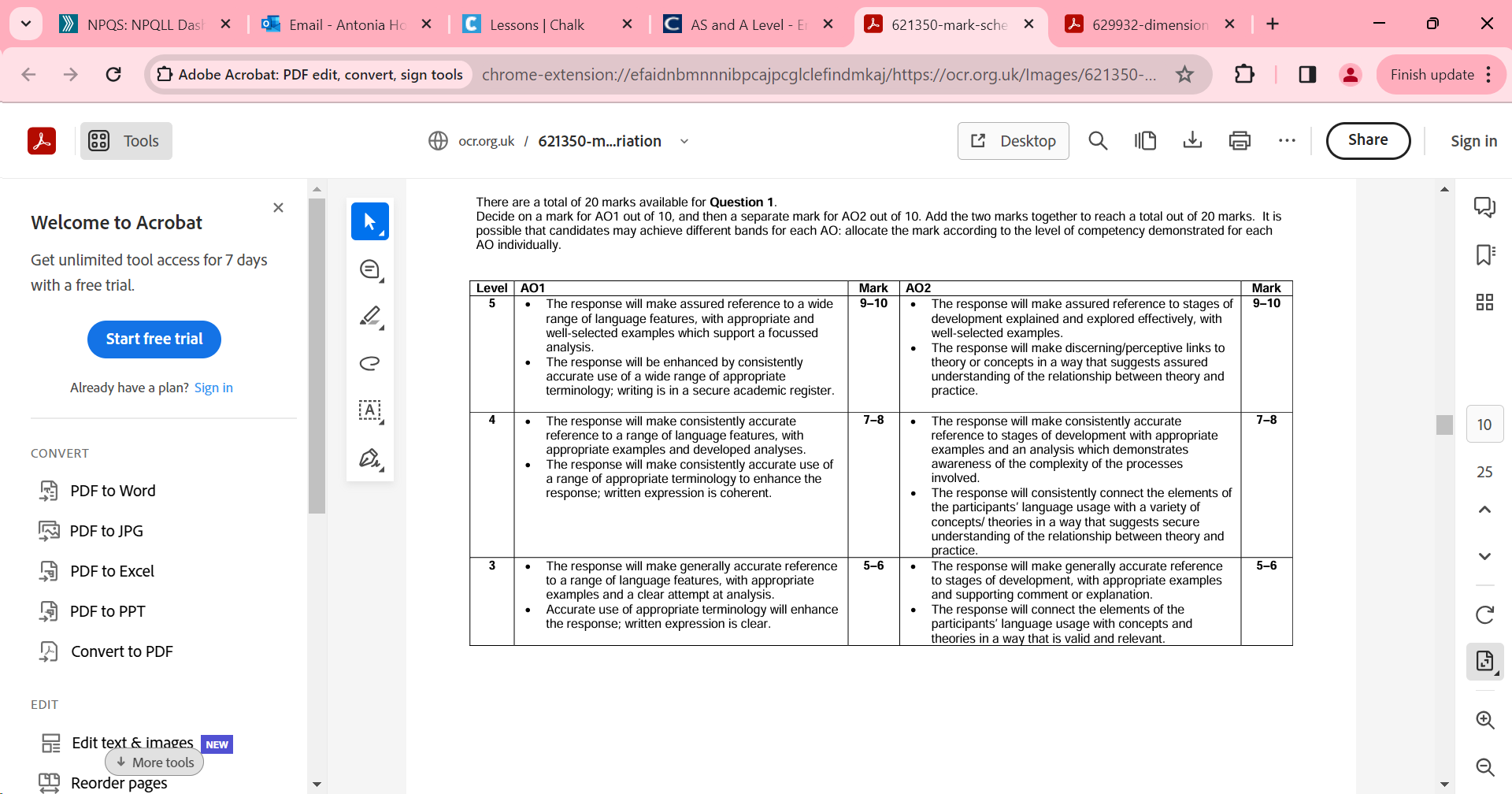 Look at an example past paper.



Use the analysisframework to help you

-Phonology
-Grammar
-Lexis
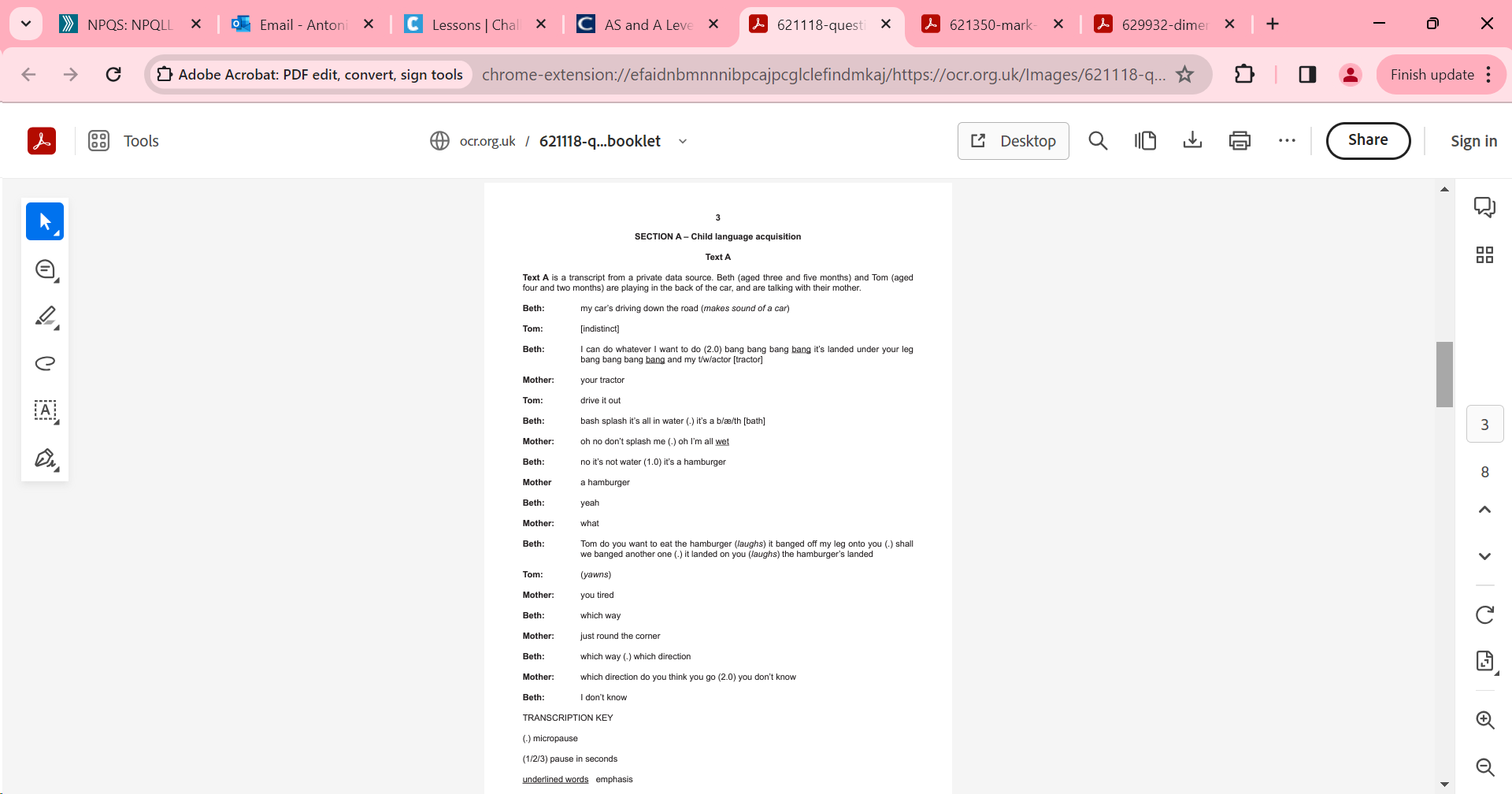 What are we looking for?
CHILD LANGUAGE ACQUISTION 
ANALYSIS FRAMEWORK
Grammatical Ability

How many words per utterance?
Can they use different types and forms of sentences?
Can they form questions and negatives? (Bellugi and McNeil)
What inflectional affixes are they able to use (Brown)?
Do they make any virtuous errors? (link to Wug Test)
Can they use auxiliaries / prepositions / determiners / conjunctions / pronouns/ conjugate correctly?
Lexis and Semantics

What is their range of vocabulary? Look at different word classes used. 

Relate to Nelson’s 50 first words

Are there any under or over extensions? Rescorla

Could you link to Aitchison’s three stages of word
acquisition?
What stage is the child at? Pre verbal, holophrastic, two word, telegraphic or post telegraphic?
Child Directed Speech
Is there any other speakers? If so, do they follow any suggested features of CDS?
Phonological Ability
How do they pronounce words?
Do they make any significant or repeated mistakes?
Do they make any other sounds of note?
Do they make common phonological errors:
Deletion
Substitution
Consonant cluster reduction
Assimilation 
Repetition
Pragmatic Ability

How many of Halliday’s functions of speech are they able to use?
Theories:

Skinner (Imitation)
Bruner (LASS / Input Theory)
Piaget (Cognitive)
Chomsky (Innatism)
What gets you high marks?
Can we annotate this paragraph?
In terms of phonology, both children seem to have a high level of overall accuracy, however Beth does make two phonological errors. Beth pronounces ‘tractor’ as ‘twactor’ and is therefore using substitution as she is replacing the difficult ‘tr’ consonant cluster with the easier sound ‘wr’. This is possibly because the ‘tr’ cluster requires more physical motor coordination to produce. This is common of children in the telegraphic and post telegraphic stage as they are still learning how to produce certain sounds. Beth also mispronounces ‘bath’ as ‘b/ae/th’ however phonological error may just represent northern dialect from Beth. Beth has used a consonant cluster as she is replacing ‘/a:/’ with the easier ‘ae’ which is an easier unit of sound.
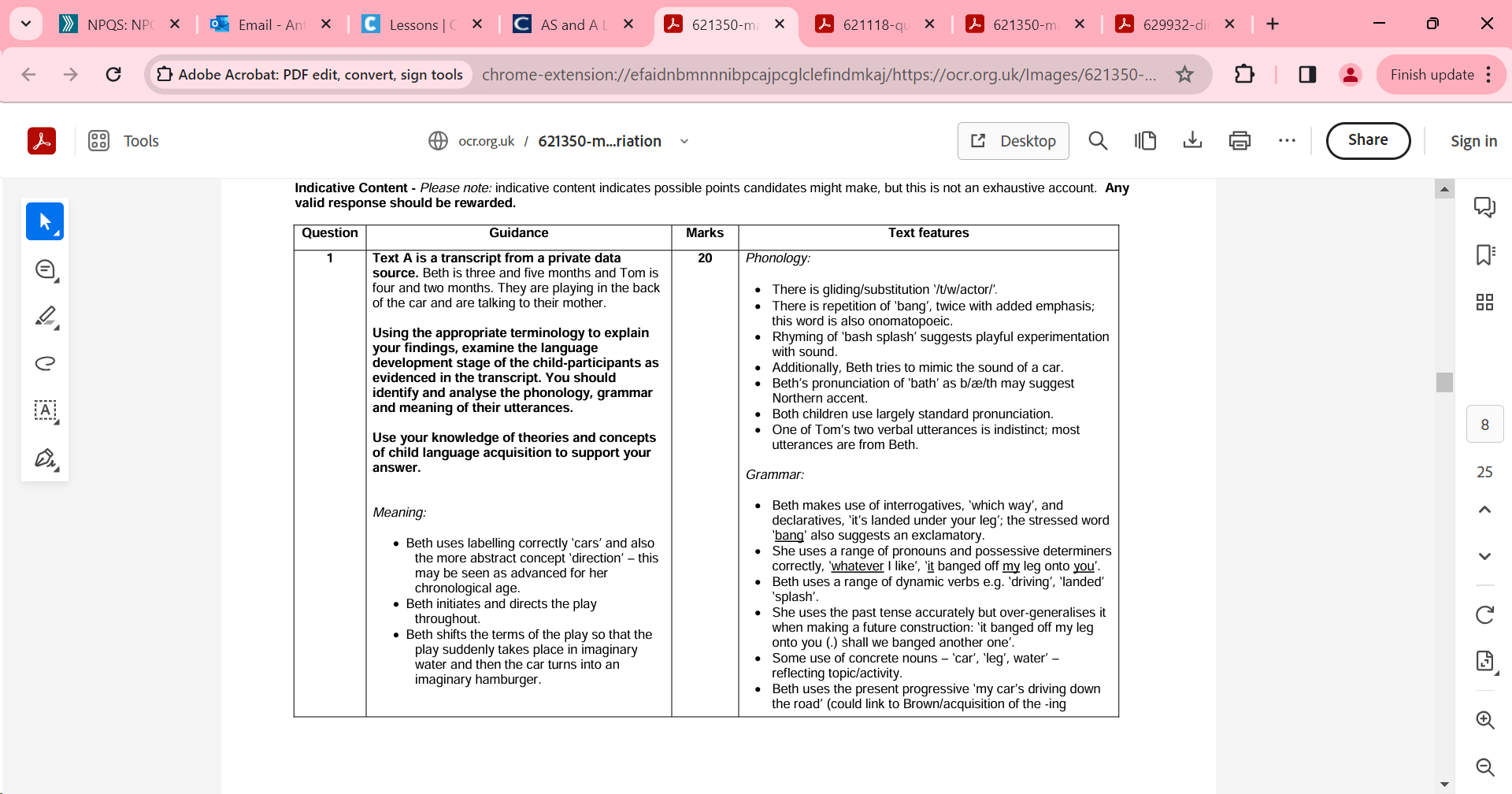 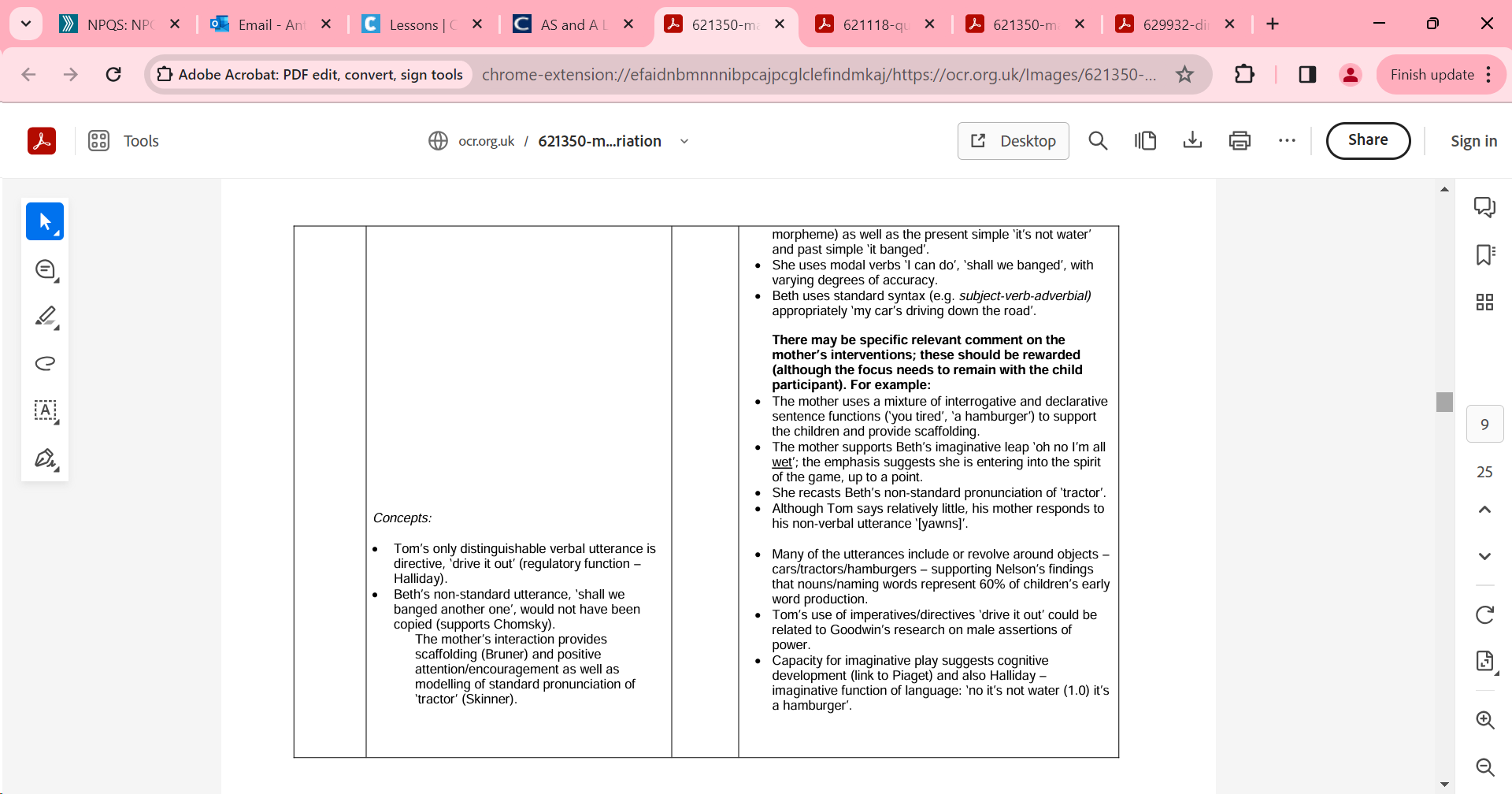 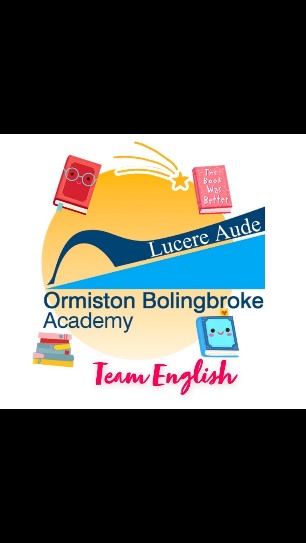 Learning outcomes:
To know the stages of child language acquisition and features of each stage.
To be able to define the key phonological errors and be able to identify them in a text.
Stages of Child Language Acquisition and Phonological Errors
Inflectional affixes: ‘s’ at end of words to show possession / plural. 

Or on verbs to show tense (ing, ed, s)
Holophrase = one word to express fuller meaning.
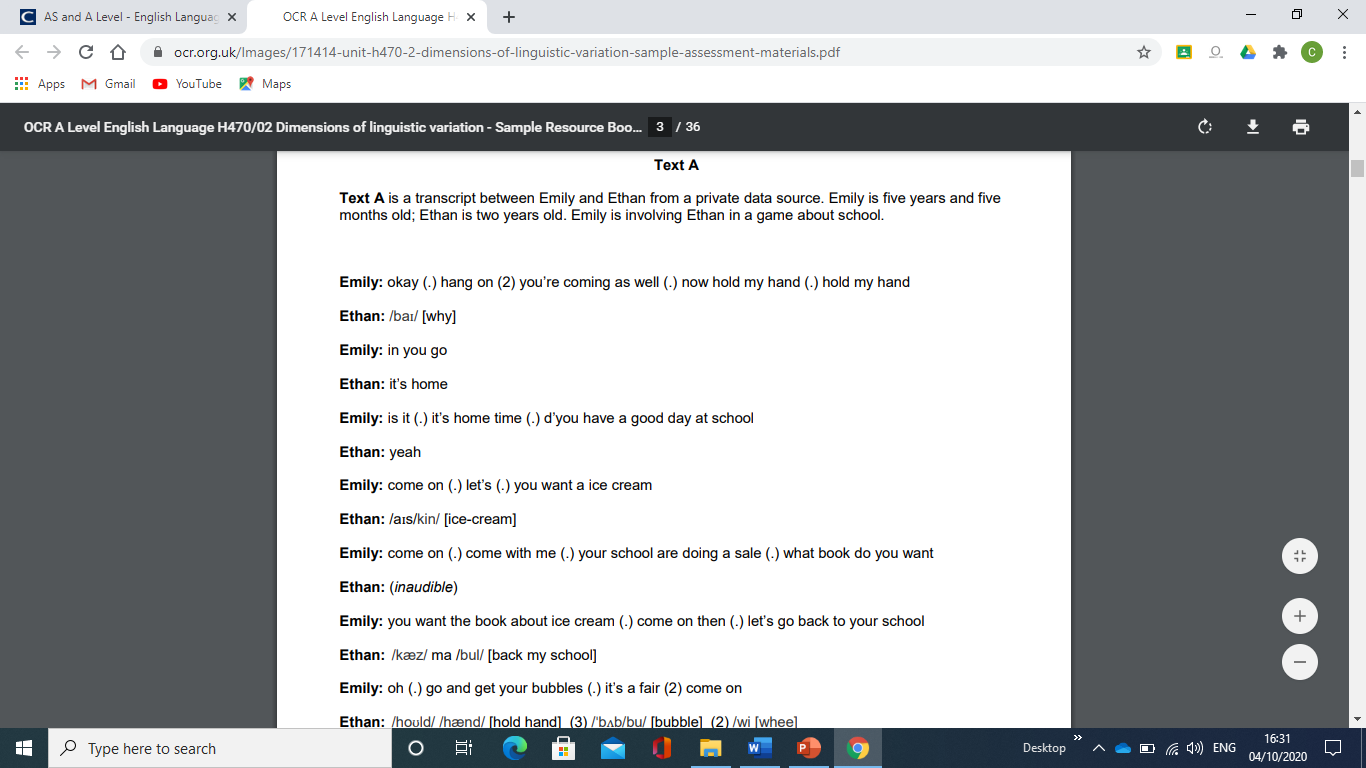 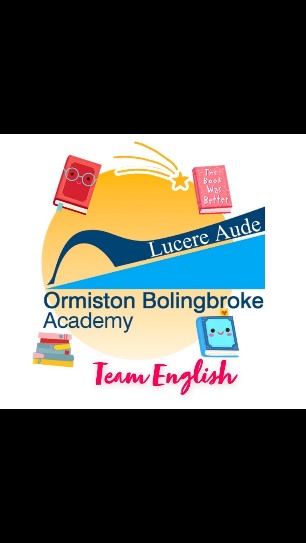 Learning outcomes:
To know the stages of child language acquisition and features of each stage.
To be able to define the key phonological errors and be able to identify them in a text.
Stages of Child Language Acquisition and Phonological Errors
Phonological Development:

The order in which vowels and consonants are acquired can vary from child to child. However research has found that:
Command of the all the vowels is achieved before command of all of the consonants. 
	Age 2.5 = average child mastered all vowels sounds and about 2/3 of consonants. 
	Age 4 = the child likely to have difficulty with only a few consonants. 
It is usually by 6 or 7 that all of the sounds have been mastered. 
Consonants are first used correctly at the beginnings of words e.g. child will find the p and b phonemes easier to pronounce in ‘push’ and ‘bush’ than in ‘rip’ and ‘rib’
In general, sounds that occur frequently in a large number of words will be acquired before less frequent. 
To make words easier to pronounce, children often simplify the word’s pronunciation.
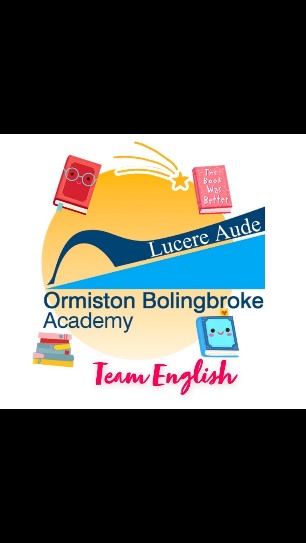 Learning outcomes:
To know the stages of child language acquisition and features of each stage.
To be able to define the key phonological errors and be able to identify them in a text.
Stages of Child Language Acquisition and Phonological Errors
Simplification:

Deletion – children delete certain sounds. 
Final consonants may be dropped (e.g. the t sound in ‘cat’ and ‘hat’)
Unstressed syllables are often deleted (e.g. ‘banana’ becomes ‘nana’
Consonant clusters are reduced (consonant cluster reduction) (e.g ‘snake’ becomes ‘nake’ and ‘sleep’ becomes ‘seep’

2. Substitution – another form of simplification. Children substitute easier sounds for harder ones. Common examples:
r (as in ‘rock’ or ‘story’) becomes w
th (as in ‘there’ or ‘thumb’) becomes d, n, f
t (as in ‘toe’) becomes d
p (as in ‘pig’) becomes b.
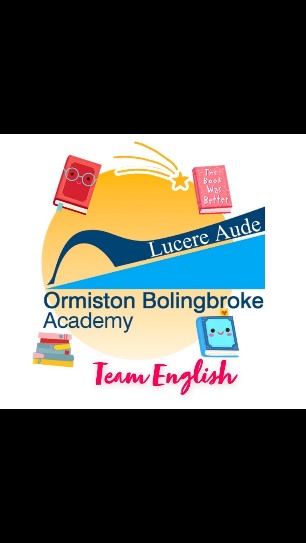 Learning outcomes:
To know the stages of child language acquisition and features of each stage.
To be able to define the key phonological errors and be able to identify them in a text.
Stages of Child Language Acquisition and Phonological Errors
Other phonological features that are common in child language acquisition:
3. Addition - The addition of an extra vowel sound to create a vowel, consonant, vowel consonant structure e.g. horsey4. Reduplication  - The repetition of particular sounds and structures such as choochoo5. Assimilation - The process where substitution occurs but sounds change due to other sounds around it, so the sound produced is closer to the other sounds around it e.g. doggie becomes goggie.
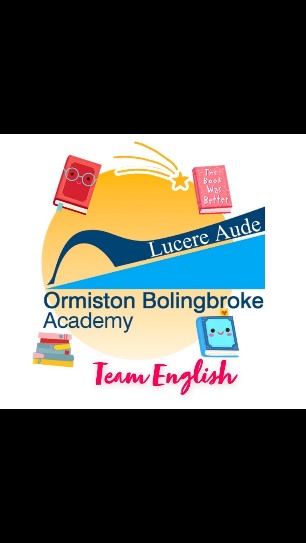 Learning outcomes:
To know key child language acquisition theorist / theories. 
 To be able to embed theory in analytical writing.
Wednesday 27th April
Child Language Acquisition
velar consonants = tongue touches soft palate (k / g  /n)

Fricative consonants = squeeze air through small gap as it leaves mouth (f / s  / z)

Alveolar consonants = tongue touches ridge behind teeth (n  /  t  /   d   / l)

Bilabial consonants = sounds made with both lips (b / m / w)

Plosives = consonant sound made by stopping air flow and then releasing it (p      d   /  t)
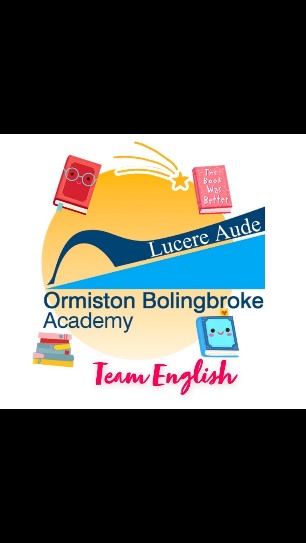 Learning outcomes:
To know key child language acquisition theorist / theories. 
 To be able to embed theory in analytical writing.
Wednesday 27th April
Child Language Acquisition
The Development of Grammar

The first sounds that babies make that can be understood as representing actual words are called proto-words. 

The first 50 words – Katherine Nelson (1973) conducted research into the acquisition of early words to try to find out which word class occurred most frequently. 

Nelson found that nouns represented about 60% of the first 50 words a child utters. 

Holophrase = a single word representing a more complex thought. What could the noun ‘juice’ indicate?
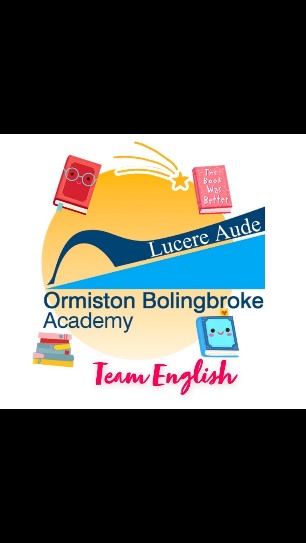 Learning outcomes:
To know key child language acquisition theorist / theories. 
 To be able to embed theory in analytical writing.
Wednesday 27th April
Child Language Acquisition
The Two Word Stage (18-24 months)

Once a child starts using holophrase, they will quickly progress to the two word stage. 
Significant as baby / child is able to express a lot more meaning and it introduces the use of syntax. 
Verbs start to feature in the child’s utterances. 
Two word utterances tend to take one of the following grammatical forms:
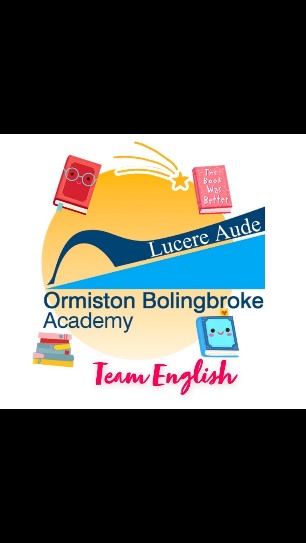 Learning outcomes:
To know key child language acquisition theorist / theories. 
 To be able to embed theory in analytical writing.
Wednesday 27th April
Child Language Acquisition
Telegraphic Stage (2-3 years)

As vocabulary grows, their repertoire of utterances becomes wider. 
Called telegraphic as a telegram is a means of communication known to be extremely concise. 
Relies on mixture of nouns, verbs and prepositions to convey meaning. 
Look at the example below. What features of language use can you identify?


“I eat cake. Mummy cake gone.”
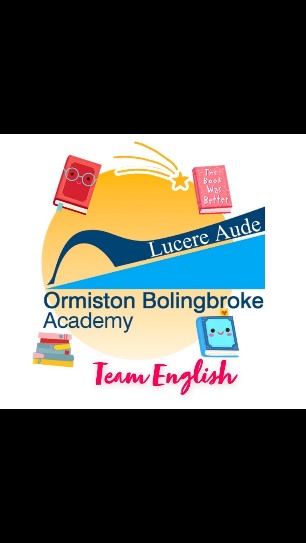 Learning outcomes:
To know key child language acquisition theorist / theories. 
 To be able to embed theory in analytical writing.
Wednesday 27th April
Child Language Acquisition
Post – telegraphic Stage (around 3 years old) 

Telegraphic evolves to post telegraphic after around 3 years. 

How do we know this is post telegraphic? 

“Ben is sad because we broke his toy.” 

In post telegraphic language we start to see:
pronouns
questions
negatives
Inflections
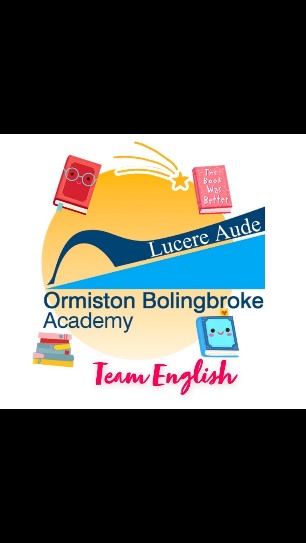 Learning outcomes:
To know key child language acquisition theorist / theories. 
 To be able to embed theory in analytical writing.
Wednesday 27th April
Child Language Acquisition
Pronouns

These can be very confusing. For example, think of all of the different contexts in which a baby will hear ‘you’. 
Pronouns act as short cut, allowing us to use shared context to communicate. 
Children start off using the third person “Kim want juice” and over time begin to use first person “I want juice”. 

Questions
Constructing questions is a complex task, but it can be broken down to three key elements as researched by Bellugi and McNeil (1960s / 70s) :
Intonation with rising inflection (around 18 months ‘Mummy here?’)
Question words – what / where / when / who / why / how? (in 2nd year and still telegraphic ‘Where Ben go?’
Auxiliary verbs and varied syntax used to form questions (in 3rd year) ‘Is Apple gone?’ (Subject and verb order reversed)
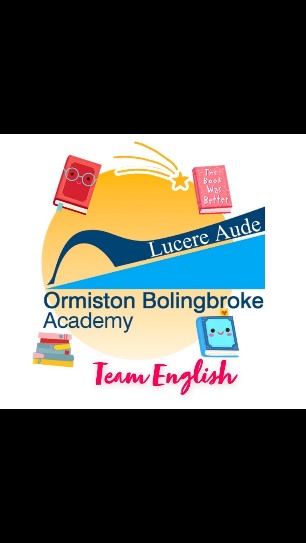 Learning outcomes:
To know key child language acquisition theorist / theories. 
 To be able to embed theory in analytical writing.
Wednesday 27th April
Child Language Acquisition
Negatives (Bellugi and McNeill) 

Use of negation alone (No)
Combining negative with other words in two word and telegraphic stage (not me, no want, no bed)
Using the negative in middle of utterance (me no like that)
Increasing accuracy or negative words and use of contractions with auxiliary (she isn’t going, I don’t want to)
Increased complexity and range of negative word (I haven’t got any, I have not got my juice)
Saying no without using negatives (inflection and adjusting intonation (I already did it).
Negatives 

Forming negatives can also be represented as a series of stages. 
Gestures and facial expressions will be used early on to indicate displeasure. 
Followed by reliance on word ‘no’ and ‘not’ e.g. ‘No like car’ (15-18 months)
Then ‘no’ may appear mid sentence and auxiliary / modal verbs may appear ‘don’t’ ‘isn’t’ 
This is followed by greater range and precision in the placing of modal verb so that by 3 the negatives are integrated into the sentence. 
At the age 4 onwards, children may understand more subtle forms of negative constructions ‘we can do that tomorrow’.
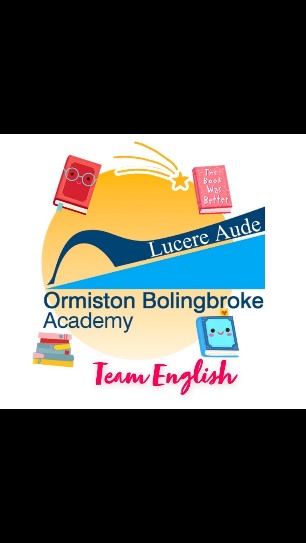 Learning outcomes:
To know key child language acquisition theorist / theories. 
 To be able to embed theory in analytical writing.
Wednesday 27th April
Child Language Acquisition
Inflections 

One important aspect of grammatical development is the acquisition of inflections. 

Inflections happen when the morphology of a word is changed to make a new grammatical form. e.g play – playing, wait – waited

Roger Brown (1973) found the following sequence to be typical of how children acquire inflections:

ing		walking 
s (plural) 	1 dog 2 dogs 
‘s (possessive) 	Molly’s pen
‘a’ ‘the’ 	a pen / the pen 
ed		walked 
s (third person singular verb ending)	he walks to school 
be (primary auxillary)        is / are / was / were correctly (use as primary or auxiliary)
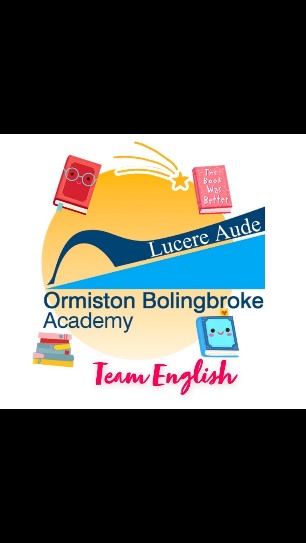 Learning outcomes:
To know key child language acquisition theorist / theories. 
 To be able to embed theory in analytical writing.
Wednesday 27th April
Child Language Acquisition
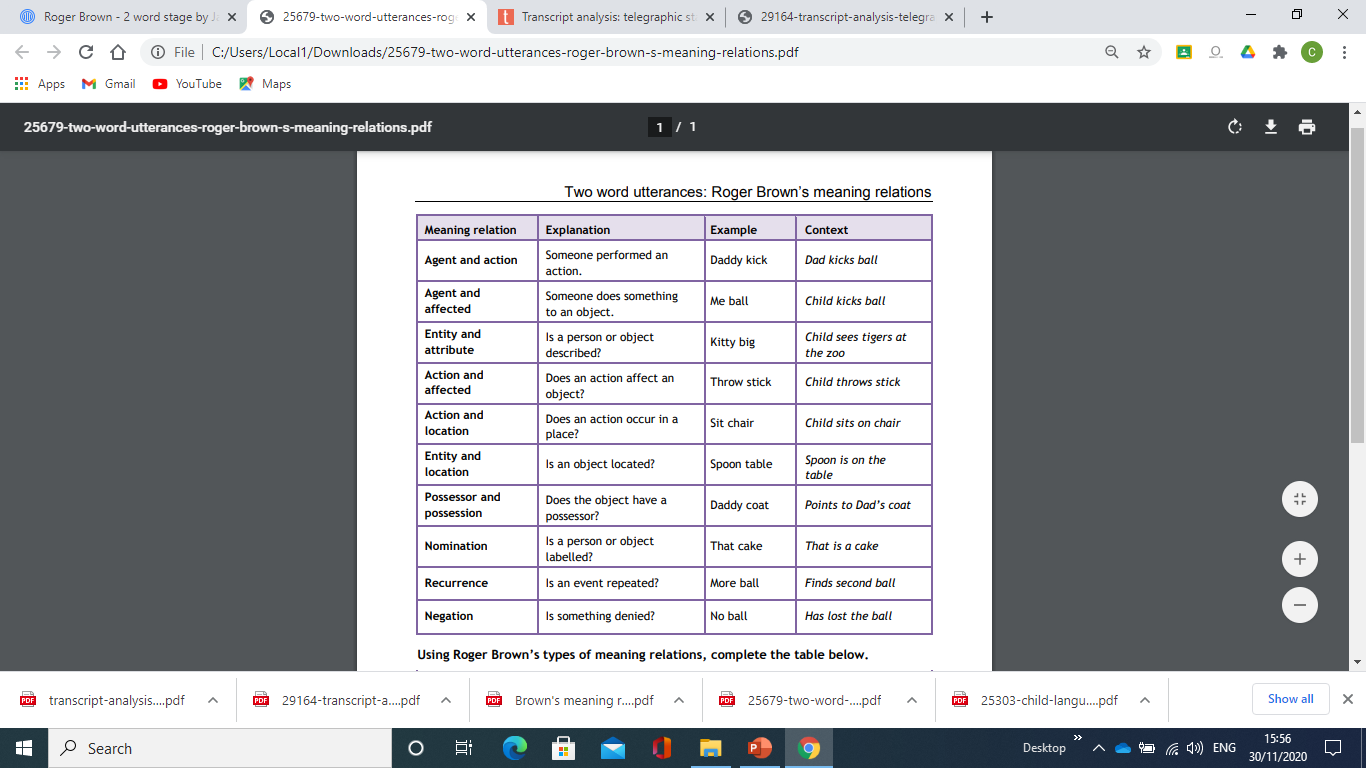 Brown concluded that in the two word stage, the grammatical construction will usually follow one of these 10 patterns of meaning relations.
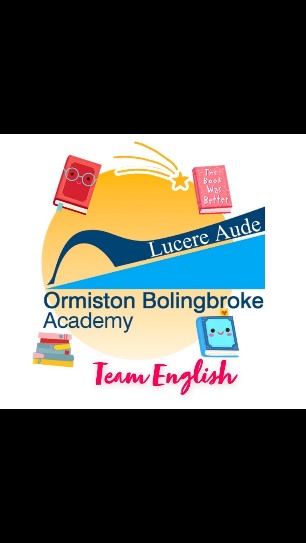 Learning outcomes:
To know key child language acquisition theorist / theories. 
 To be able to embed theory in analytical writing.
Wednesday 27th April
Child Language Acquisition
New terms = Overextension and underextension 

These are lexical errors. 

Overextension is an error in early word use in which a child uses a single word to label multiple different things in a manner that is inconsistent with adult usage.

In underextension, a child doesn't use a word for enough particular cases.
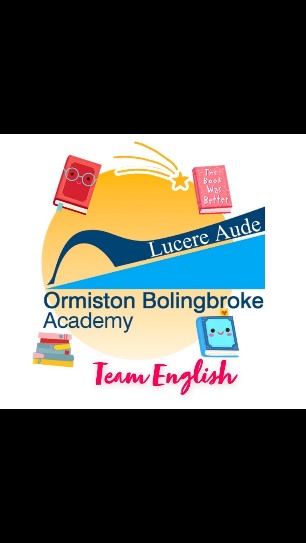 Learning outcomes:
To know key child language acquisition theorist / theories. 
 To be able to embed theory in analytical writing.
Wednesday 27th April
Child Language Acquisition
In 1987, Jean Aitchison identified three stages that occur during a child’s acquisition of vocabulary: labeling, packaging and network building.

1. Labeling – The first stage and involves making the link between the sounds of particular words and the objects to which they refer e.g. understanding that “mummy” refers to the child’s mother. In other words, associating a name with something.

2. Packaging – This entails understanding a word’s range of meaning. This is when Over extension and Under extension become a hurdle in the development of the language.

3. Network Building – This involves grasping the connections between words; understanding that some words are opposite in meaning. Aitchison argued that there are no EXACT dates to which a child reaches a certain stage of learning language – some children learn faster than others. She believed that the speed of learning is influenced by both innate abilities and environment. Language is partly learned by imitation, so parents and brothers/sisters play a role in the acceleration of learning the language. Baby talk whilst learning to speak could hinder the child in learning to speak later on. Speech timetable created from birth to ten years old.
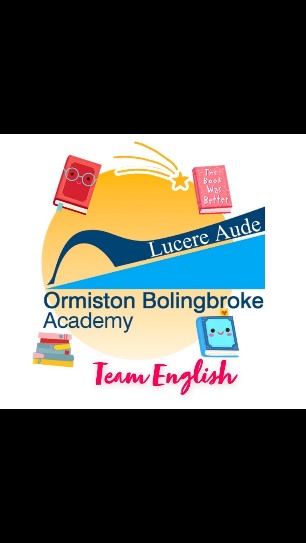 Learning outcomes:
To know key child language acquisition theorist / theories. 
 To be able to embed theory in analytical writing.
Wednesday 27th April
Child Language Acquisition
Rescorla’s ideas on overextension

LESLIE RESCORLA stated that there are 3 forms of overextension:
Categorical - most common form is when the label of apple is extended to other fruit, but as the other hyponyms are learnt within the hypernym the overextension begins to disappear.Analogical -  association of unrelated objects due to similarity of features e.g. a cement mixer and a ball, as both have a round appearance.Predicate - conveys a form of abstract meaning e.g. looking into an empty play cot a child might utter 'dolly', which suggests that the child knew that a doll should be present.

Hyponym - word within the category of a hypernym e.g. appleHypernym - category into which hyponyms fit e.g. fruit
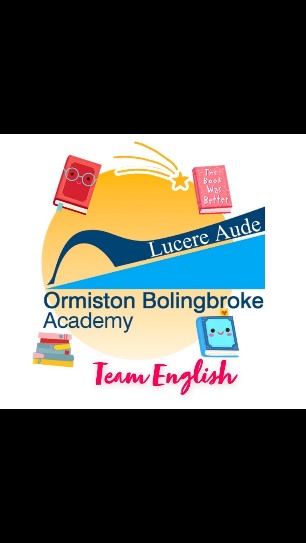 Learning outcomes:
To know key child language acquisition theorist / theories. 
 To be able to embed theory in analytical writing.
Wednesday 27th April
Child Language Acquisition
The critical period hypothesis is the subject of a long-standing debate in linguistics and language acquisition over the extent to which the ability to acquire language is biologically linked to age. 

The hypothesis claims that there is an ideal time window to acquire language in a linguistically rich environment, after which further language acquisition becomes much more difficult and effortful. 

The critical period hypothesis was first proposed by Montreal neurologist Wilder Penfield and co-author Lamar Roberts in their 1959 book Speech and Brain Mechanisms, and was popularized by Eric Lenneberg in 1967 with Biological Foundations of Language.

The critical period hypothesis states that the first few years of life is the crucial time in which an individual can acquire a first language if presented with adequate stimuli, and that first-language acquisition relies on neuroplasticity. If language input does not occur until after this time, the individual will never achieve a full command of language.
Lenneberg’s Critical Period Hypothesis
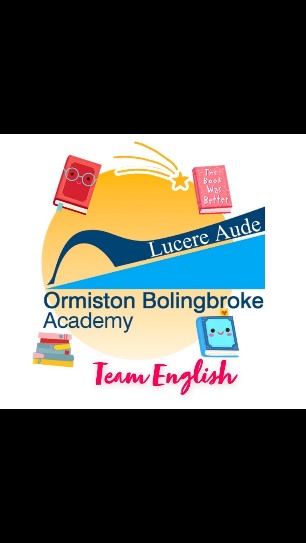 Learning outcomes:
To know key child language acquisition theorist / theories. 
 To be able to embed theory in analytical writing.
Wednesday 4th May
Child Language Acquisition Theory
How do children learn language?

It is widely accepted that humans possess a genetic predisposition to learn language and that the learning is fostered by their environment. 

Most linguists agree that there is a critical period for learning your first language. The critical period hypothesis claims that there is an ideal time window to acquire language in a linguistically rich environment, after which further language acquisition becomes much more difficult and effortful. The critical period hypothesis was first proposed by Montreal neurologist Wilder Penfield and co-author Lamar Roberts in their 1959 book Speech and Brain Mechanisms, and was popularized by Eric Lenneberg in 1967 with Biological Foundations of Language.

The critical period hypothesis states that the first few years of life is the crucial time in which an individual can acquire a first language if presented with adequate stimuli, and that first-language acquisition relies on neuroplasticity. If language input does not occur until after this time, the individual will never achieve a full command of language.
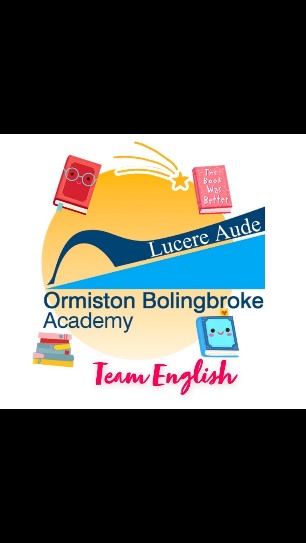 Learning outcomes:
To know key child language acquisition theorist / theories. 
 To be able to embed theory in analytical writing.
Wednesday 4th May
Child Language Acquisition Theory
Child Language Acquisition Approaches
Nativism
Behaviourism
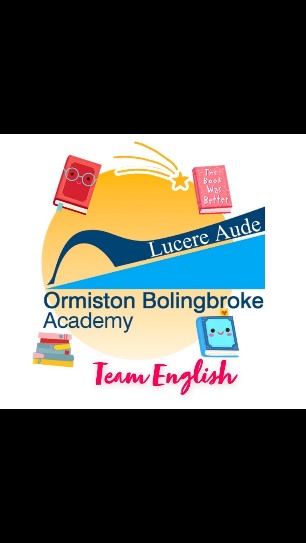 Learning outcomes:
To know key child language acquisition theorist / theories. 
 To be able to embed theory in analytical writing.
Wednesday 4th May
Child Language Acquisition Theory
Behaviourism (Skinner)

B.F.Skinner (1957) suggests that language is acquired through imitation and reinforcement:

Skinner had background in psychology and believed that humans are conditioned (trained by positive reinforcement).

Children repeat what they hear (imitation).

Caregivers reward a child’s efforts with praise or children are rewarded by getting what they want. 

They also reinforce what the child says by repeating words and phrases back and correcting mistakes.

This approach says that children learn all the specific pronunciations of individual words by copying an adult.
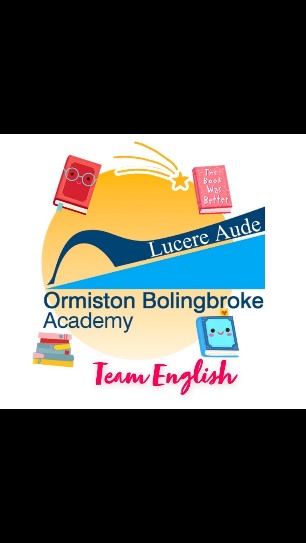 Learning outcomes:
To know key child language acquisition theorist / theories. 
 To be able to embed theory in analytical writing.
Wednesday 4th May
Child Language Acquisition Theory
Criticisms of Skinner’s theory

Children can construct words and sentences they’ve never heard before, so they can’t just be directly imitating.

Imitation doesn’t explain overgeneralisations.

Imitation doesn’t explain the fact that children can recognize a larger range of words than they have the phonological capability to reproduce.
Overgeneralisation – children apply a grammatical rule in irregular cases like ‘mouses’
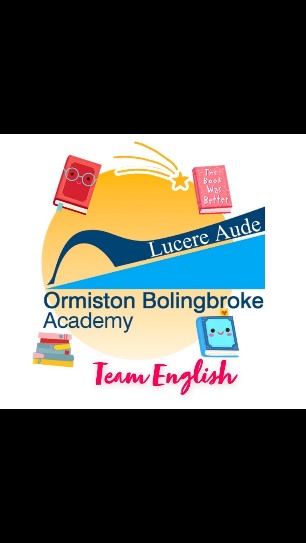 Learning outcomes:
To know key child language acquisition theorist / theories. 
 To be able to embed theory in analytical writing.
Wednesday 4th May
Child Language Acquisition Theory
Nativism (Chomsky)

Chomsky (1965) argues that a child’s ability to acquire language is inbuilt.  He suggests that each child has a Language Acquisition Device (LAD), which allows them to take in and use the grammatical rules of the language around them.

Chomsky’s approach can, therefore, be used to explain how children end up making overgeneralizations and why they learn to do things in a particular order – it’s as if the brain is preprogrammed to make this happen. Children use constructions like ‘wented’ not because they have heard them but because they are applying grammatical rules in a sensible way (virtuous error). 

One criticism of Chomsky’s theory is that it underestimates the role played by interaction, imitation and reinforcement
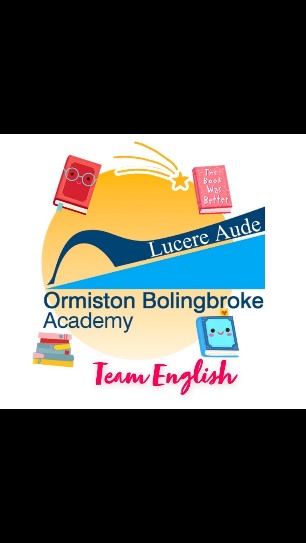 Learning outcomes:
To know key child language acquisition theorist / theories. 
 To be able to embed theory in analytical writing.
Wednesday 4th May
Child Language Acquisition Theory
Chomsky proposed the theory of Universal Grammar: an idea of innate, biological grammatical categories, such as a noun category and a verb category that facilitate the entire language development in children and overall language processing in adults.

Universal Grammar is considered to contain all the grammatical information needed to combine these categories, e.g. noun and verb, into phrases. The child’s task is just to learn the words of her language. 

For example, according to the Universal Grammar account, children instinctively know how to combine a noun (e.g. a boy) and a verb (to eat) into a meaningful, correct phrase (A boy eats).
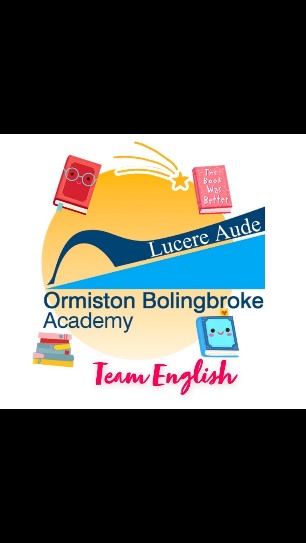 Learning outcomes:
To know key child language acquisition theorist / theories. 
 To be able to embed theory in analytical writing.
Wednesday 4th May
Child Language Acquisition Theory
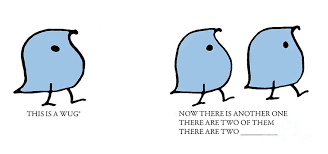 Wug Test

The Wug test is an experiment in linguisitics, created by Jean Berko Gleason in 1958. The child is presented with a pretend creature (wug) and told ‘This is a wug’. Another wug is revealed and the child is told ‘Now there are two of them. There are two….?’

Most children responded ‘wugs’ = proving virtuous errors (Chomsky)
Learning outcomes:
To know key child language acquisition theorist / theories. 
 To be able to embed theory in analytical writing.
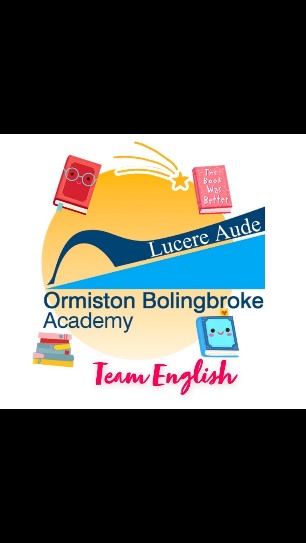 Wednesday 4th May
Child Language Acquisition Theory
Pinker sees language as an ability unique to humans, produced by evolution to solve the specific problem of communication among social hunter-gatherers. He compares language to other species' specialized adaptations such as spiders' web-weaving or beavers' dam-building behavior, calling all three "instincts".

By calling language an instinct, Pinker means that it is not a human invention in the sense that metalworking and even writing are. While only some human cultures possess these technologies, all cultures possess language. 

As further evidence for the universality of language, Pinker notes that children spontaneously invent a consistent grammatical speech (a creole) even if they grow up among a mixed-culture population speaking an informal trade pidgin with no consistent rules. Deaf babies "babble" with their hands as others normally do with voice, and spontaneously invent sign languages with true grammar rather than a crude "me Tarzan, you Jane" pointing system. Language (speech) also develops in the absence of formal instruction or active attempts by parents to correct children's grammar. These signs suggest that rather than being a human invention, language is an innate human ability.
Stephen Pinker
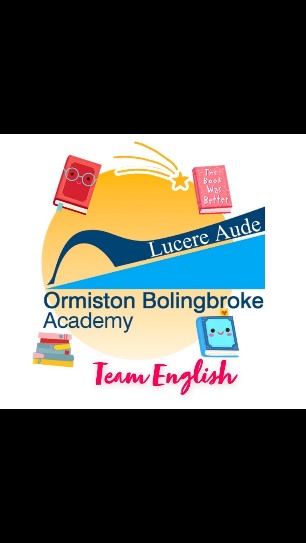 Learning outcomes:
To know key child language acquisition theorist / theories. 
 To be able to embed theory in analytical writing.
Wednesday 4th May
Child Language Acquisition Theory
What motivates children to develop their language?

Halliday (1975) said children are motivated because language serves different purposes to them. Halliday identified 7 functions language has for children in the early years:

The first four help the child with physical, emotional and social needs.

Instrumental This is when the child uses language to express its needs (e.g. want drink)
Regulatory This is where language is used to tell others what to do (e.g. go away)
Interactional  Here language is used to make contact with others and form relationships (e.g. love you Daddy)
Personal This is the use of language to express feelings, opinions and individual identity (e.g me good girl)
The next three help the child come to terms with its environment:

5. Heuristic This is when language is used to gain knowledge about the environment (e.g. what that tractor doing?)
6. Imaginative Here language is used to tell stories and jokes, and to create an imaginary environment. 
7. Representational The use of language to convey facts and information
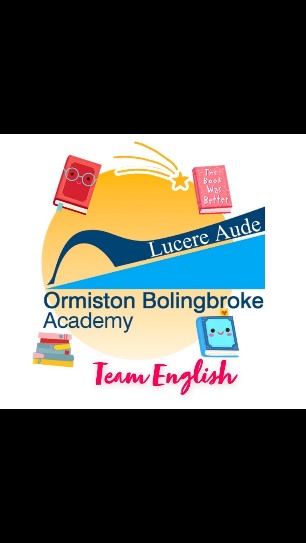 Learning outcomes:
To know key child language acquisition theorist / theories. 
 To be able to embed theory in analytical writing.
Wednesday 27th April
Child Language Acquisition Theory
Bruner (1983) argues that in order for language to develop , there has to be linguistic interaction with caregivers. Bruner suggests that there is a Language Acquisition Support System (LASS), a system where caregivers support their child’s linguistic development through scaffolding (linguistic support).

There are clear patterns of interaction between child and caregiver in everyday social situations, like meal times, bath-time and when playing. The caregiver encourages the child to talk by pointing things out and asking questions. As a result, the child gradually learns to play a more active part in social situation. 

Whilst both Skinner and Bruner emphasize the importance of adults in language acquisition, Bruner’s theory is more about ‘explicit teaching,’ whereas Skinner’s is about children imitating voluntarily.
Bruner (social interaction)
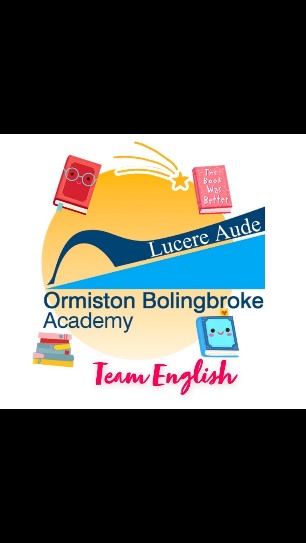 Learning outcomes:
To know key child language acquisition theorist / theories. 
 To be able to embed theory in analytical writing.
Wednesday 27th April
Child Language Acquisition Theory
Swiss psychologist Jean Piaget placed acquisition of language within the context of a child's mental or cognitive development. 

He argued that a child has to understand a concept before s/he can acquire the particular language form which expresses that concept. 

A good example of this is seriation. There will be a point in a child's intellectual development when s/he can compare objects with respect to size. This means that if you gave the child a number of sticks, s/he could arrange them in order of size. Piaget suggested that a child who had not yet reached this stage would not be able to learn and use comparative adjectives like "bigger" or "smaller“.
Piaget (Cognitive Approach)
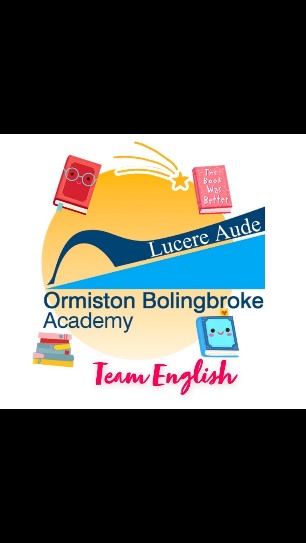 Learning outcomes:
To know key features of child directed speech (CDS). 
 To be able to embed theory and terminology in analytical writing.
Wednesday 11th May
Child Directed Speech
What do you think the term ‘motherese’ refers to?

How do parents / care givers speak to children? What features would you expect to find in:

Phonology
Lexis
Grammar

‘Child Directed Speech’ (CDS) is now the term commonly used by linguists to describe how adults speak to children.
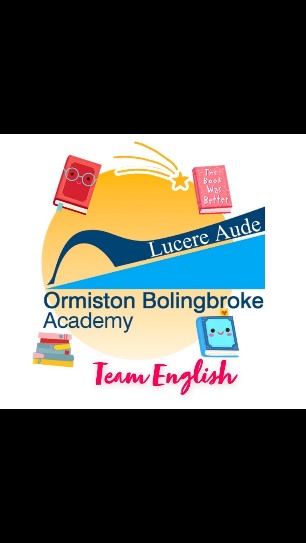 Learning outcomes:
To know key features of child directed speech (CDS). 
 To be able to embed theory and terminology in analytical writing.
Wednesday 11th May
Child Directed Speech
Phonological Features of CDS:

Slower, clearer pronunciation
More pauses, especially between phrases and sentences
Higher pitch
Exaggerated intonation and stress
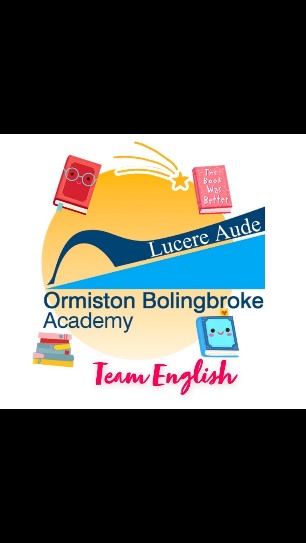 Learning outcomes:
To know key features of child directed speech (CDS). 
 To be able to embed theory and terminology in analytical writing.
Wednesday 11th May
Child Directed Speech
Lexical features of CDS:

Simpler, more restricted vocabulary
Diminutive forms (e.g. doggie)
Concrete language, referring to objects in the child’s immediate environment
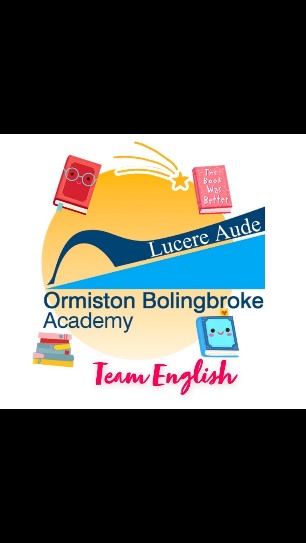 Learning outcomes:
To know key features of child directed speech (CDS). 
 To be able to embed theory and terminology in analytical writing.
Wednesday 11th May
Child Directed Speech
Grammatical features of CDS:

Frequent use of imperatives
High degree of repetition
Repeated sentence frames, using the same sentence structure, changing one part every time (e.g. ‘That’s a…’)
Frequent questions
Use of personal names instead of pronouns (e.g. ‘Mummy’ not ‘I’)
Frequent use of child’s name (e.g. ‘Josh do it’)
Absence of past tenses
Fewer verbs and modifiers
Large number of one-word utterances and simpler constructions
Deixis used to point child’s attention to objects or people
Use of expansions, where the adult fills out the child’s utterance
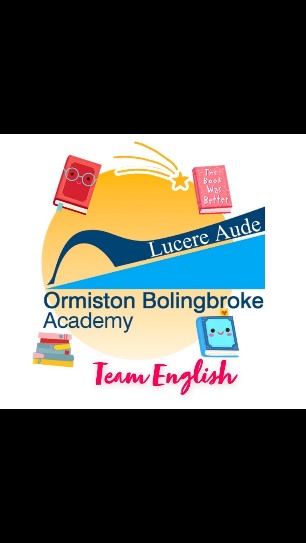 Learning outcomes:
To know key features of child directed speech (CDS). 
 To be able to embed theory and terminology in analytical writing.
Wednesday 11th May
Child Directed Speech
Effects of CDS? Do you think it is harmful to a child’s linguistic development?

Speaking slowly and using simplified vocabulary and grammatical structures makes language more accessible for a child. Understanding of word meanings, for example, is easier when a carer focuses on items in child’s immediate environment. And research has found that frequent questions improves a child’s understanding of auxiliary verbs. 

However, some argue that ‘baby-talk’ actually interferes with language development because it provides children with an inaccurate and distorted version of normal speech.
In the transcript Thomas is in the post telegraphic stage however elements of his grammar and phonology are not yet secure. 
Phonologically, Thomas uses mainly standard English pronunciation. At one point his language is ‘inaudible’ perhaps suggesting he is not concentrating in that moment on his language production and instead is focused on an activity. The most notable phonological error comes in his pronunciation of the verb ‘to fly’ in the past tense. Thomas says “it flaided”. Not only has he conjugated the verb incorrectly, he makes a phonological error when he adds the ‘d’ phoneme to the middle of the word. However, apart from this, his phonology is sound. 
Grammatically, Thomas is post telegraphic as he is able to make use of small function word such as prepositions, determiners and auxiliary verbs. As mentioned, he does make a significant error in formation of the past tense on the irregular verb “to fly”. He repeated overgeneralises by adding the ‘ed’ suffix to say “it flaid”. This is a virtuous error and supports Chomsky’s innatism theory as Thomas seems to have an innate knowledge of how to apply regular grammatical rules. However, because the verb is irregular, he makes a mistake. His mother identifies the mistake and demonstrates how the verb should be conjugated in both the present continuous “flying” and the past “it flew”. His mother correcting his phonological and grammatical error in her utterances. This supports Bruner’s interactionist theory that language acquisition depends upon input from parents and care givers. Thomas does not repeat her corrections but that does mean he has not taken note of his mother’s language.
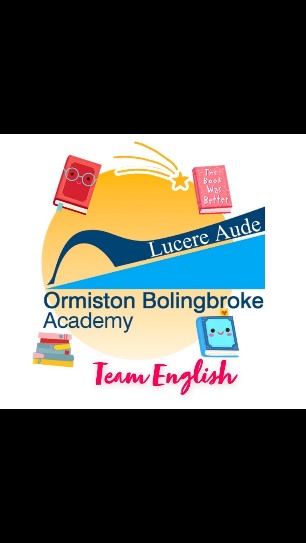 Learning outcomes:
To know how to use the framework to analyse CLA transcript. 
 To be able to analyse the language development of child in transcript.
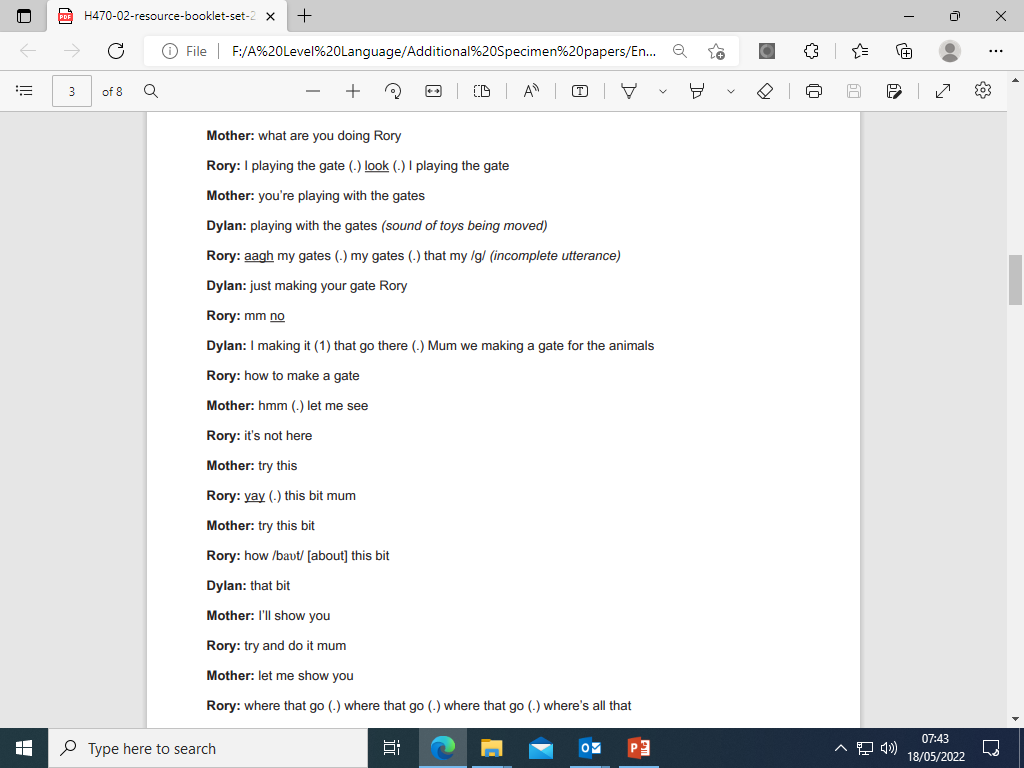 Telegraphic (both are in this stage and are somewhat advanced for it)
Using the appropriate terminology to explain your findings, examine the language development stage of both child participants as evidenced in the transcript. (phonology, grammar and meaning)
Dylan and Rory are both aged two years and five months and therefore should be in the telegraphic stage of language acquisition. Although the boys use some language features which are advanced for their age, there are many constructions that are firmly telegraphic therefore they are in the stage expected but moving close to the post telegraphic stage. 
In terms of phonology / Phonologically....

Grammatically....

Finally,